Basic SQL StatementsOracle/SQL Plus Commands
Kroenke, 11th ed., Chapter Two
Much from Introduction to Oracle:SQL and PL/SQL, Oracle University
1
Relational Database Concept
Model proposed
E. F. Codd
1970
Basis for Relational Database Management Systems (RDMS)
Basis for Oracle
Much from Introduction to Oracle:SQL and PL/SQL, Oracle University
2
The Key Characteristic of Databases: Related Tables
Much from Introduction to Oracle:SQL and PL/SQL, Oracle University
3
Relational Database Definition
A self-describing collection of integrated relations.
Table: DEPT
Table: EMP
Much from Introduction to Oracle:SQL and PL/SQL, Oracle University
4
The Relational Model
Collection of objects or relations to store data & describe the database.
Set of operators to act on relations
Data integrity constraints to govern related tables
Much from Introduction to Oracle:SQL and PL/SQL, Oracle University
5
Structured Query Language
SQL(sequel)
Communicate with server to
Access,
Manipulate, and
Control data
Much from Introduction to Oracle:SQL and PL/SQL, Oracle University
6
SELECT Statements
Access Data
Produce tables
Much from Introduction to Oracle:SQL and PL/SQL, Oracle University
7
Capabilities of SELECT Statements
Selection: returns rows restricted by some criteria
Projection: returns specified columns
Join: brings together rows in different tables.
Much from Introduction to Oracle:SQL and PL/SQL, Oracle University
8
Capabilities of SQL SELECT Statements
Selection
Projection
Table 1
Table 1
Much from Introduction to Oracle:SQL and PL/SQL, Oracle University
9
Capabilities of SQL SELECT Statements
Join
Table 2
Table 1
Much from Introduction to Oracle:SQL and PL/SQL, Oracle University
10
Relational Algebra Module
Much from Introduction to Oracle:SQL and PL/SQL, Oracle University
11
The Results of an SQL SELECT Statement
Is a table!!!
Never puts stuff into existing tables
Much from Introduction to Oracle:SQL and PL/SQL, Oracle University
12
Basic SELECT Statement
SELECT [DISTINCT] {*, column [alias], . . .}
FROM table;
SELECT identifies what columns.
FROM identifies which table.
Much from Introduction to Oracle:SQL and PL/SQL, Oracle University
13
Finding Oracle
Programming Applications folder on desktop
Oracle – OraDB11g-home1 folder
Application Development folder
SQL Plus
Much from Introduction to Oracle:SQL and PL/SQL, Oracle University
14
To Log On
tiger
Much from Introduction to Oracle:SQL and PL/SQL, Oracle University
15
Some Uses for Spool Files
Can be viewed in NotePad or Word
Can be edited to create the same changes on another computer
Delete everything except SQL statements
At home, run the edited file.
Start fullpathfilename
Much from Introduction to Oracle:SQL and PL/SQL, Oracle University
16
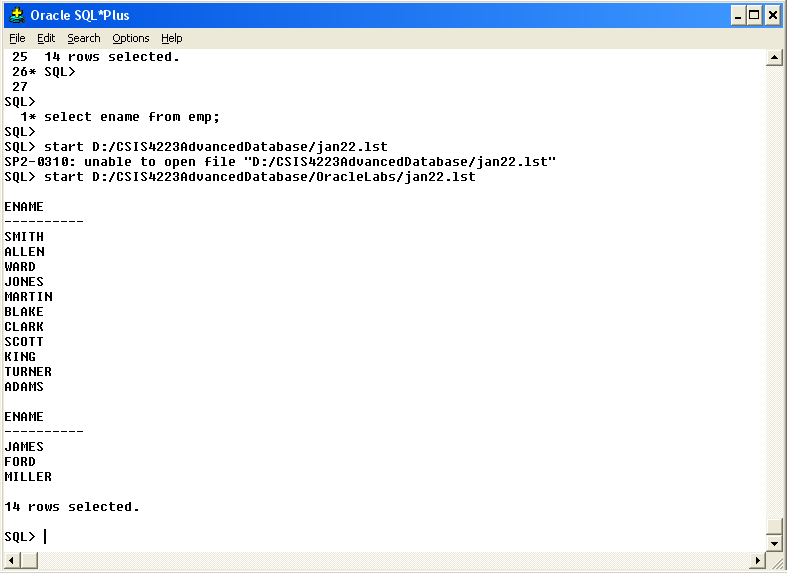 Using the spool file Look at the file name (no spaces in the path)
Much from Introduction to Oracle:SQL and PL/SQL, Oracle University
17
Column Heading Defaultsof Three Data Types
Date and character data
Left justified
Upper case
Date  DD-MON-YY
Numeric data
Right justified
Upper case
Much from Introduction to Oracle:SQL and PL/SQL, Oracle University
18
Arithmetic Expressions
Create new values 
From base table data
Do not change base table data
Much from Introduction to Oracle:SQL and PL/SQL, Oracle University
19
Operator Precedence Like Algebra
Evaluate * and /  before + and -
Evaluate from left to right
Parenthesis override 
No exponentiation operator exists
Much from Introduction to Oracle:SQL and PL/SQL, Oracle University
20
Null Values
Unavailable, unassigned, inapplicable
NOT the same as zero or blank
Defined within the context of specific database
Nvl(column, value)
Much from Introduction to Oracle:SQL and PL/SQL, Oracle University
21
Column Aliases
Two formats
SELECT column AS alias
SELECT column alias
Be consistent in style
Double quotes around the alias allow
Mixed case
Spaces
Much from Introduction to Oracle:SQL and PL/SQL, Oracle University
22
DESCRIBE tablename
Describes structure of existing table
A SQL Plus command
Much from Introduction to Oracle:SQL and PL/SQL, Oracle University
23
Much from Introduction to Oracle:SQL and PL/SQL, Oracle University
24
SQL*Plus File Commands
SAVE filename
GET filename
START filename
@ filename
EDIT filename
SPOOL filename
EXIT
Much from Introduction to Oracle:SQL and PL/SQL, Oracle University
25
SQL Statements vs SQL*Plus Commands
SQL
A language
ANSI standard
Keyword NOT abbreviated
Statements manipulate data & table definitions in  			DB
SQL*Plus
An environment
Oracle proprietary
Keywords can be abbreviated
Commands do NOT manipulate table structure or values in DB
Much from Introduction to Oracle:SQL and PL/SQL, Oracle University
26
SQL Statements
SQL Statements
Buffer
Server
SQL*Plus
-----
------
------
------
Query Results
SQL*Plus Commands
Formatted Report
Much from Introduction to Oracle:SQL and PL/SQL, Oracle University
27
Do Practice 1
Practice 1 – Basic SQL SELECT Statements.doc
Much from Introduction to Oracle:SQL and PL/SQL, Oracle University
28